Использование физических упражнений  и подвижных игр для развития двигательной сферы детей с нарушением речи.
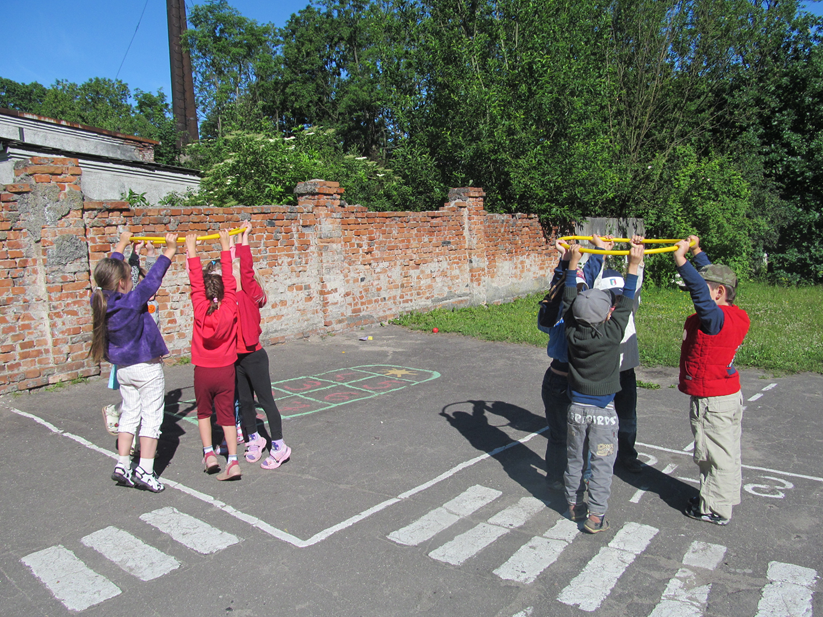 В ходе совместной коррекционно-развивающей деятельности инструктором по физической культуре осуществляются следующие задачи:     -    развитие слухового, зрительного, пространственного восприятия;     -    координации движений;     -    общей и мелкой моторики;     -    закрепление поставленных логопедом звуков в свободной речи;     -  умение согласовывать слово и жест;     -    развитие речевого и физиологического  дыхания;     -    формирование темпа, ритма и интонационной выразительности речи;     -    работа над мимикой лица.
Перспективное планирование проведения игр и упражнений в старшей подгруппе